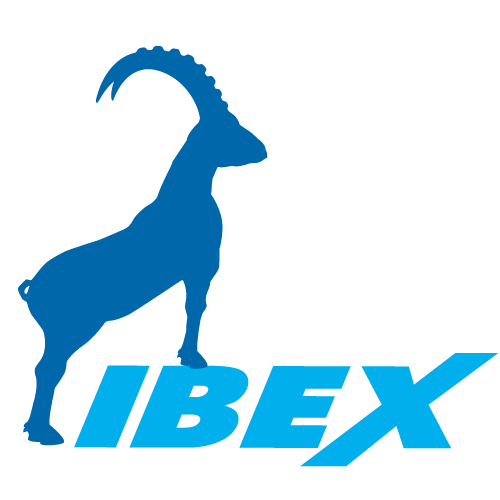 De risking the IBEX development workflow
An introduction to LeWIS and our IOC Test Framework
Contents
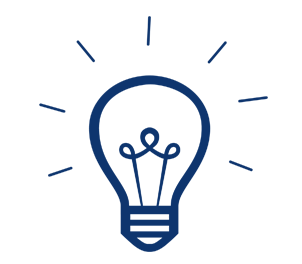 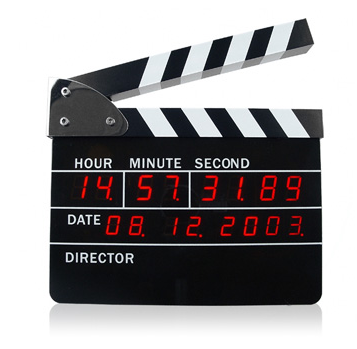 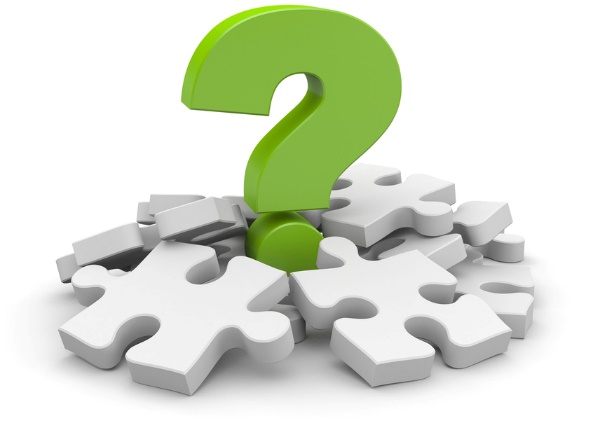 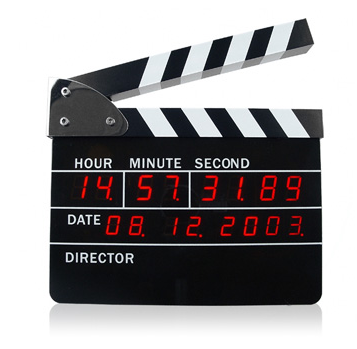 Setting the scene…
Old
New
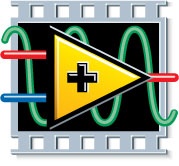 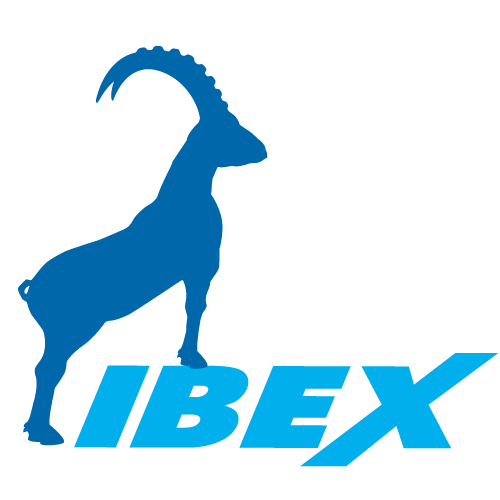 SECI
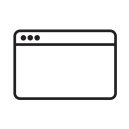 UI
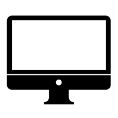 IOC
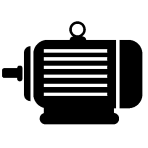 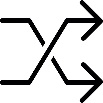 Protocol
Device
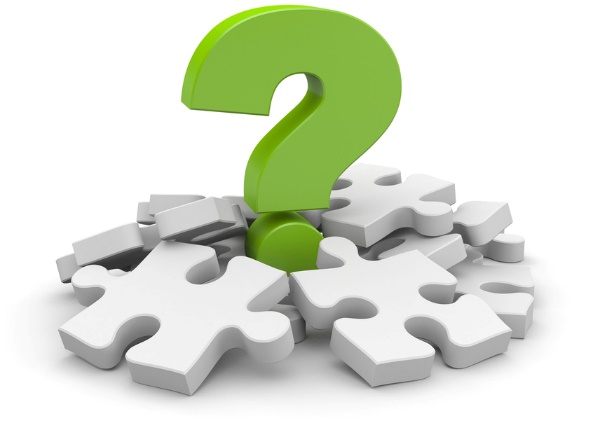 What’s the problem?
We haven’t built it yet
We’ve got the manual but it’s very old
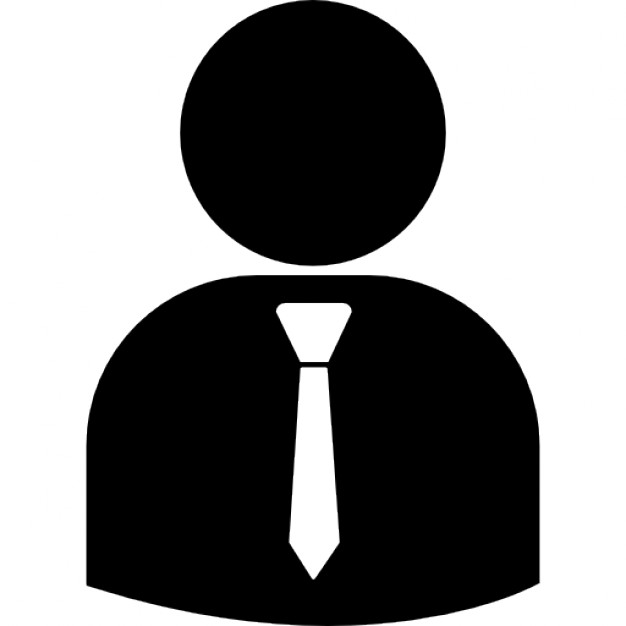 It’s on order
It’s in pieces for maintenance
It’s too big to move
The person who built it has retired
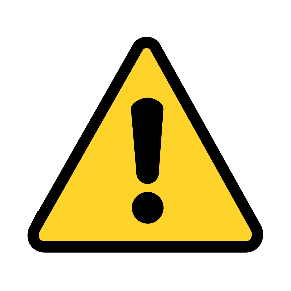 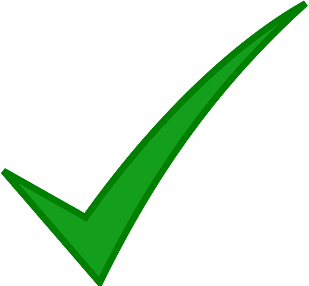 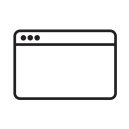 UI
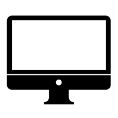 IOC
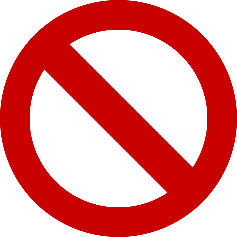 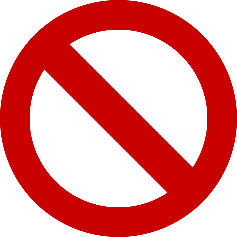 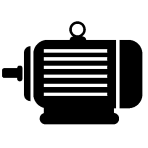 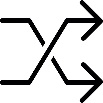 Protocol
Device
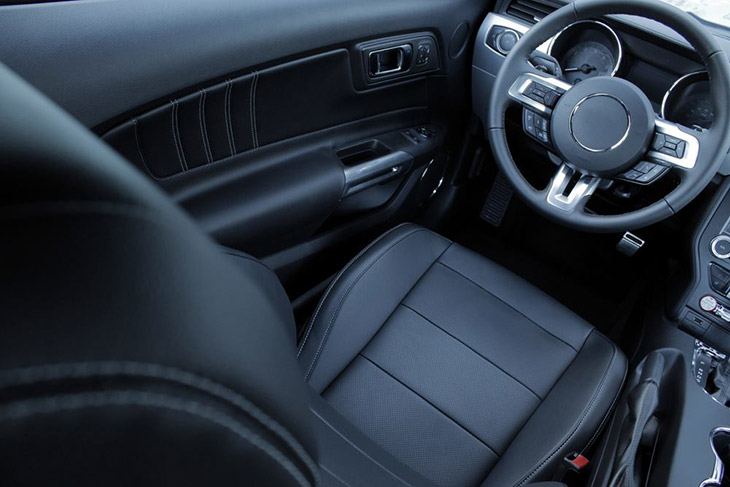 Speed (inches/μfortnight)
Opens boot
Brake
Acceleration
These buttons do nothing
Works even when car is off
Handbrake: 
Up=Off, Down=On
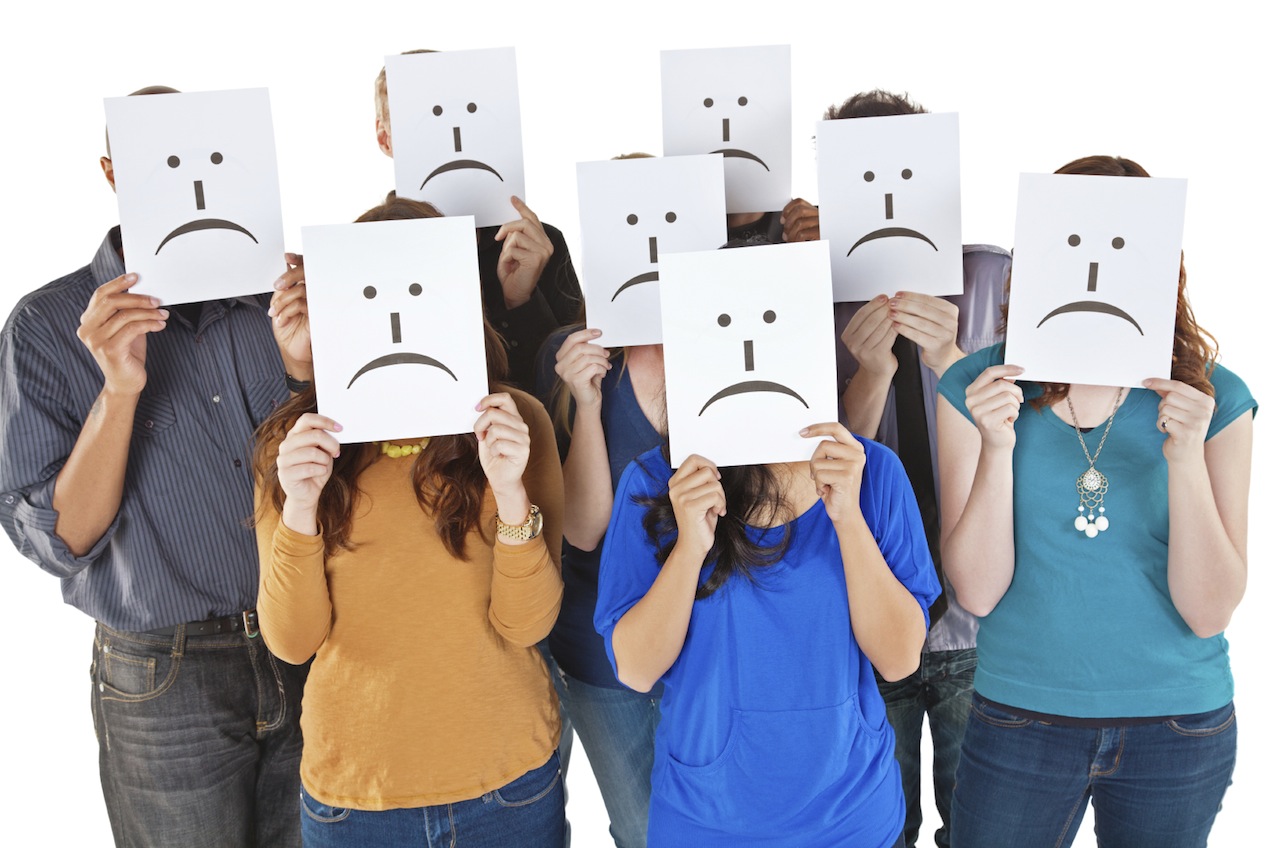 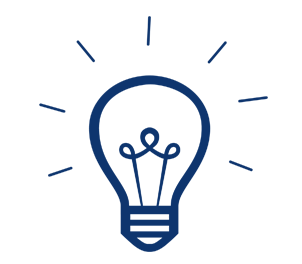 Idea #1: Emulators
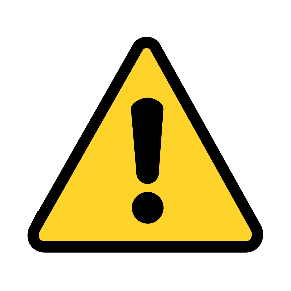 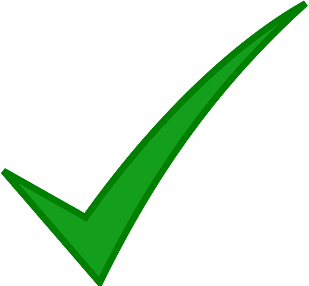 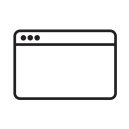 UI
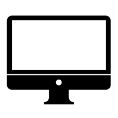 IOC
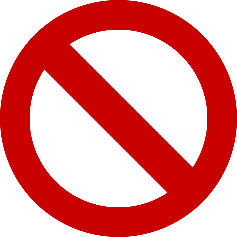 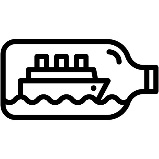 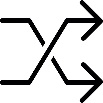 Protocol
Emulator
Enter, LeWIS
Python-based
Communication over TCP
Supports state machine logic
Back door for simulating unexpected/error states
Shareable!
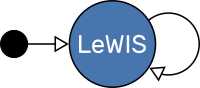 LeWIS architecture
TCP
IBEX emulator
Lewis engine
Adapters
Stream Interface
Simulation engine
Device
States
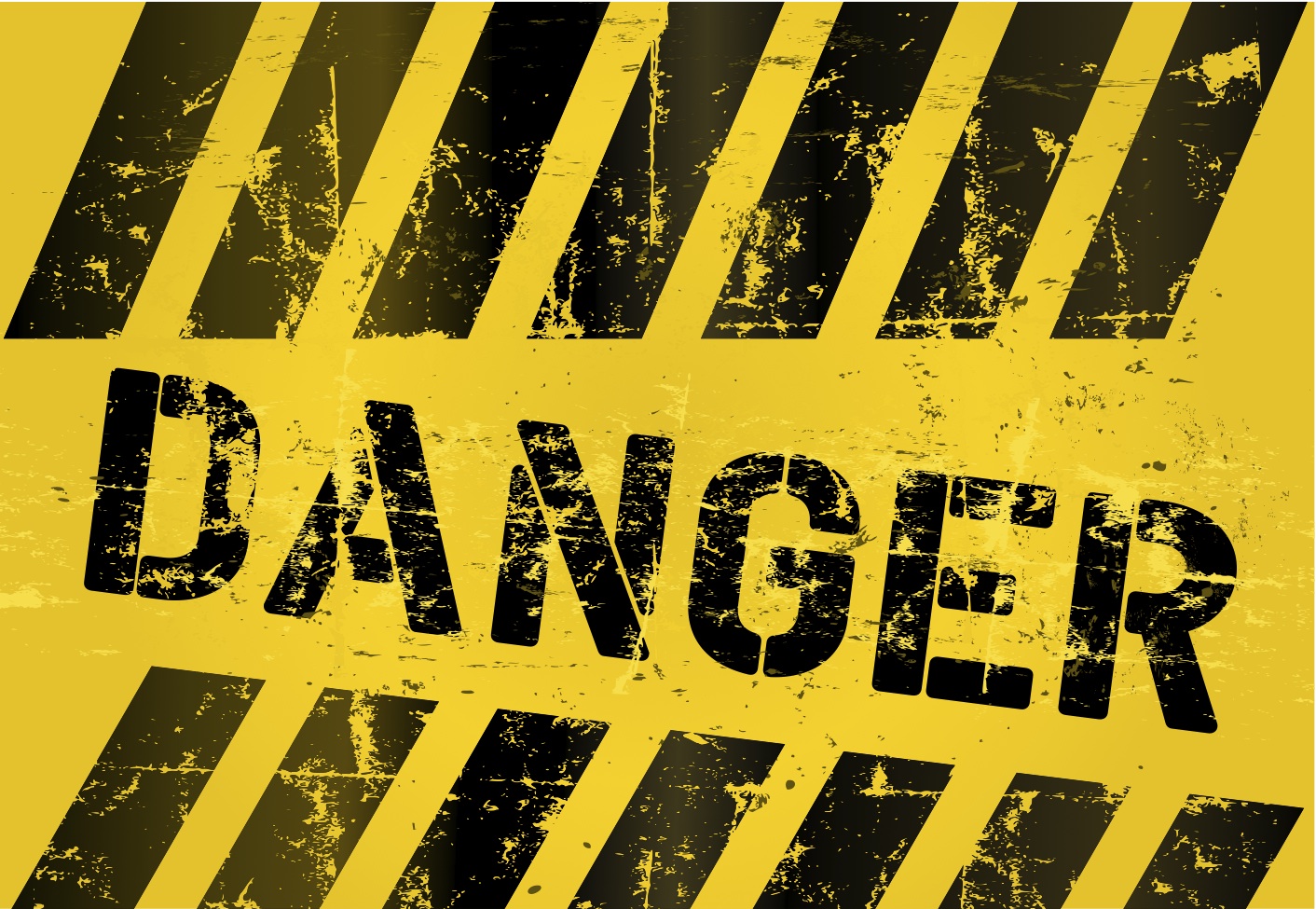 We’ve got the manual but it’s very old
We haven’t built it yet
We haven’t built it yet
We’ve got the manual but it’s very old
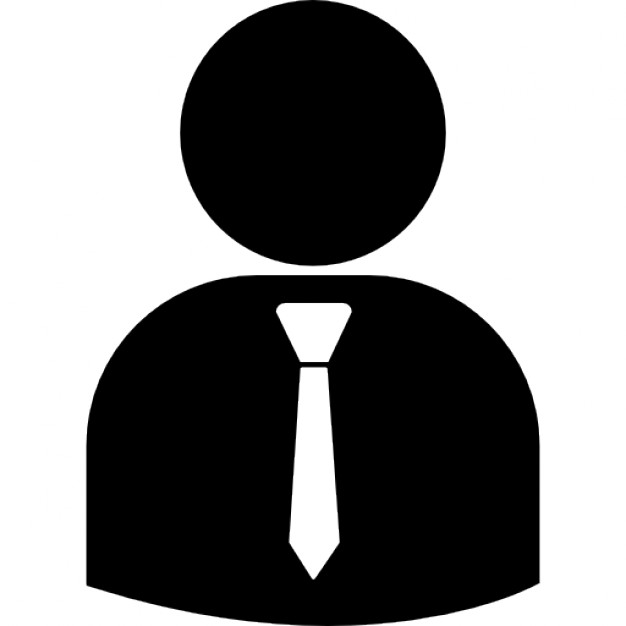 It’s on order
It’s on order
It’s in pieces for maintenance
It’s in pieces for maintenance
It’s too big to move
It’s too big to move
The person who built it has retired
The person who built it has retired
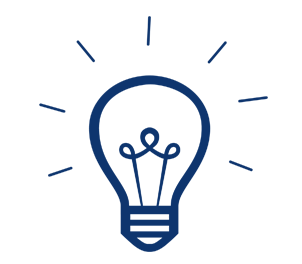 Idea #2: VI serial loop
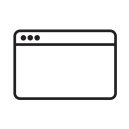 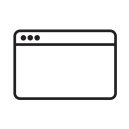 UI
UI
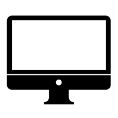 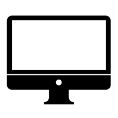 IOC
IOC
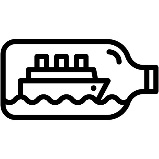 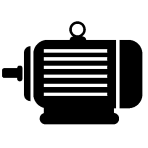 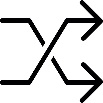 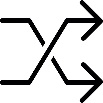 Protocol
Protocol
Emulator
Device
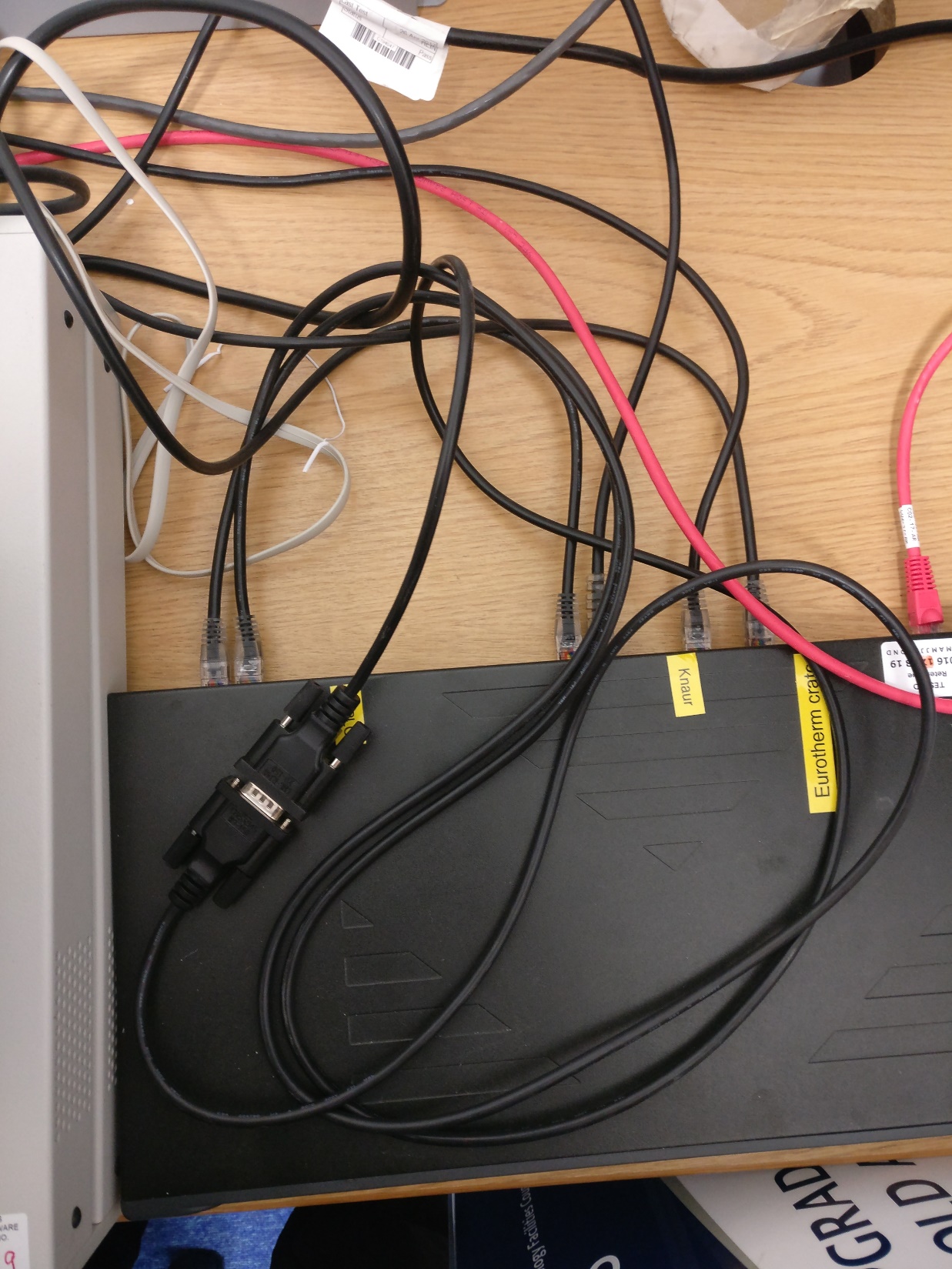 VI
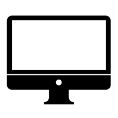 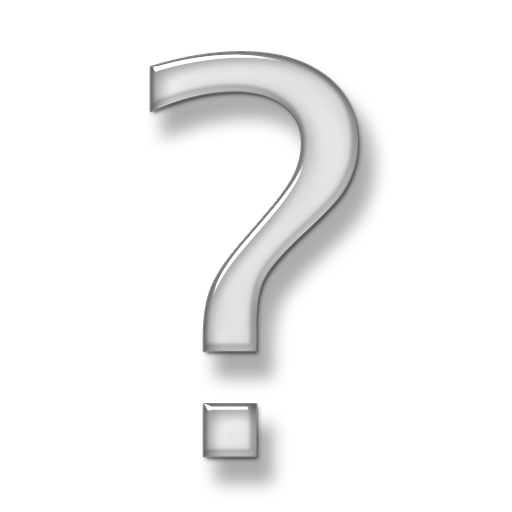 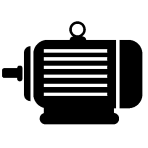 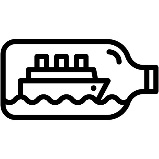 Device
Emulator
We haven’t built it yet
We haven’t built it yet
We’ve got the manual but it’s very old
We’ve got the manual but it’s very old
We’ve got the manual but it’s very old
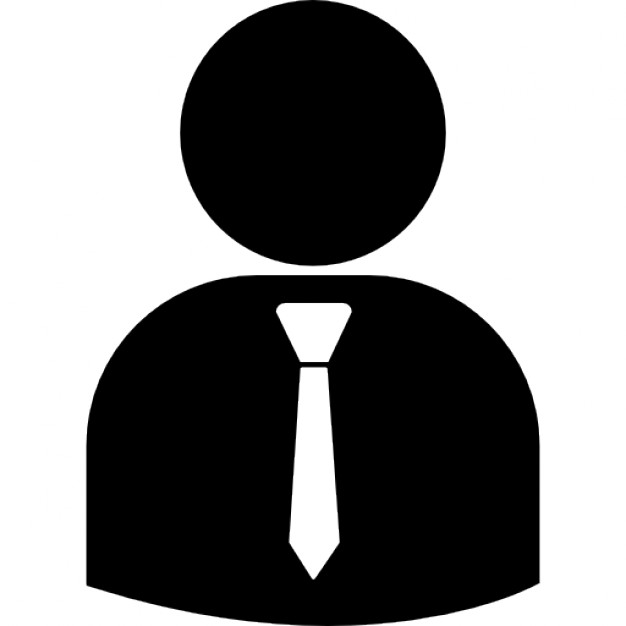 It’s on order
It’s on order
It’s in pieces for maintenance
It’s in pieces for maintenance
It’s in pieces for maintenance
It’s too big to move
It’s too big to move
It’s too big to move
The person who built it has retired
The person who built it has retired
The person who built it has retired
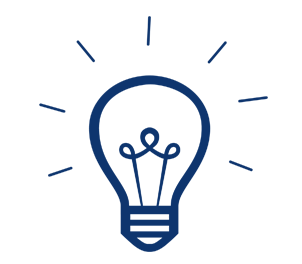 Idea #3: Automated testing
LeWIS Emulator
IOC Test Framework
IOC
“Unit” tests
Behaviour Driven Development (BDD)

Grew out of Test Driven Development
What it does, not how it’s built
Captures implicit knowledge
Ensures that existing behaviour is preserved on change
Code change more frequent than behavioural change
Recsim, Devsim or both?
BDD
Python Unittest: @skip, setUp, teardown etc.
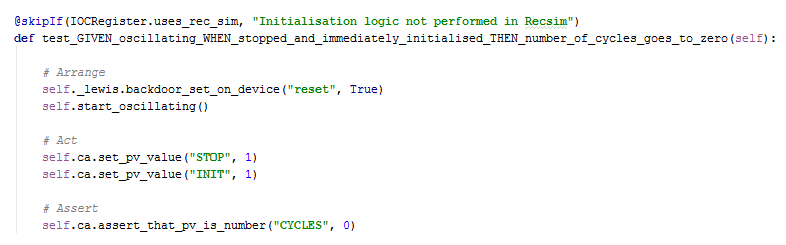 Talk to LeWIS
Python modularity
Control system specific assertions…
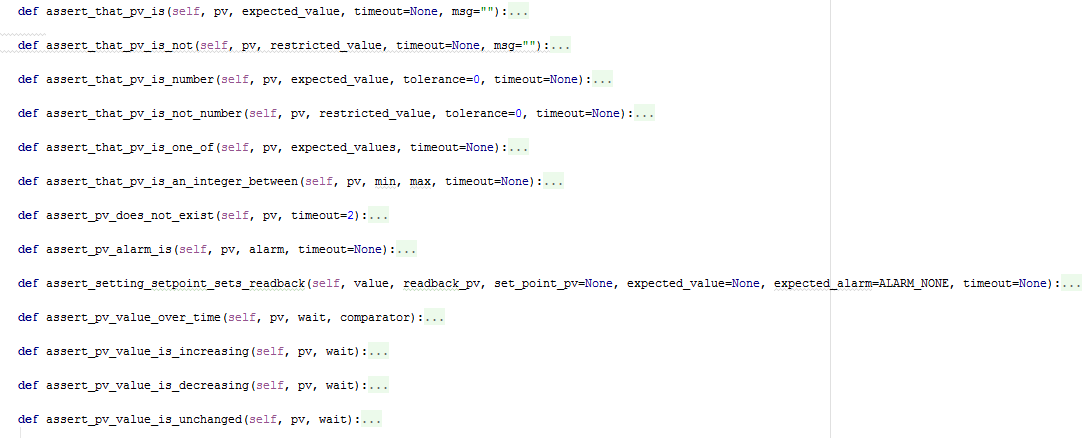 State of play
22 LeWIS emulators
20 devices covered by IOC test framework
>200 tests, run time ~1 hour
Emulators & test framework are independent
We haven’t built it yet
We haven’t built it yet
We haven’t built it yet
We’ve got the manual but it’s very old
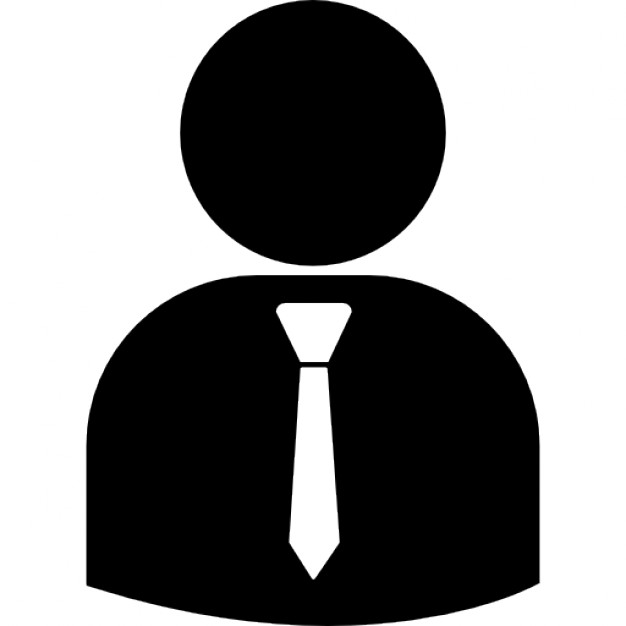 It’s on order
It’s on order
It’s on order
It’s in pieces for maintenance
It’s too big to move
The person who built it has retired
Enhanced assertion
Pure BDD (Cucumber?)
More hardware
Done?
Closer LeWIS integration
Standard checks?
Better simulation of network behaviour
Questions?